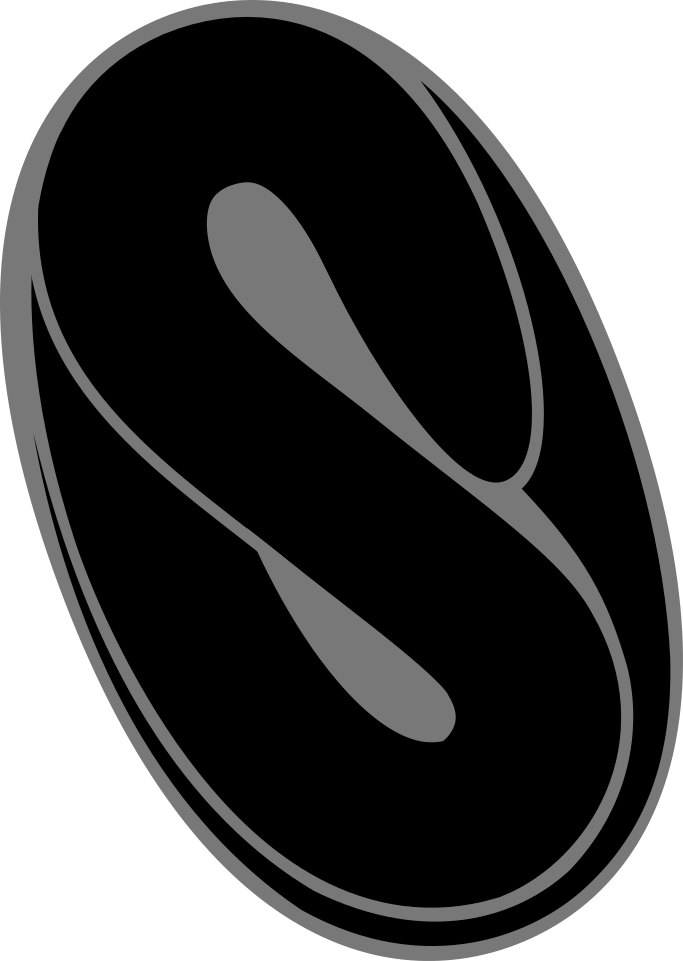 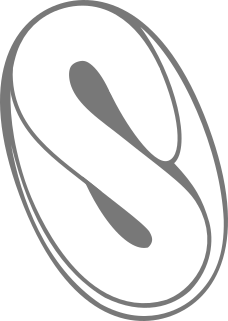 Don’t lose your N!
Using carbon-rich material to save nitrogen
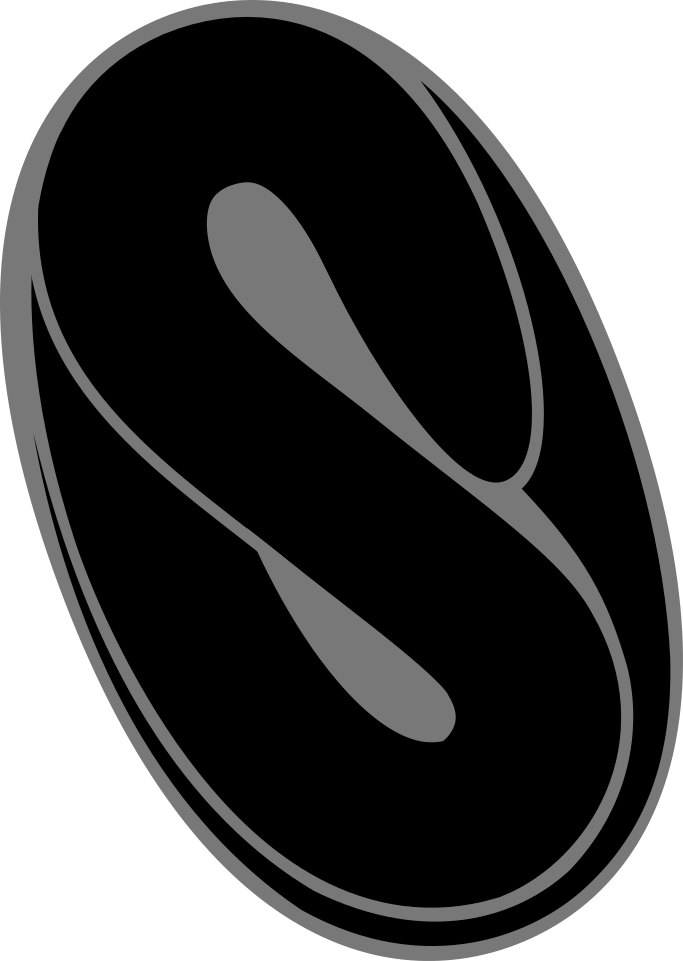 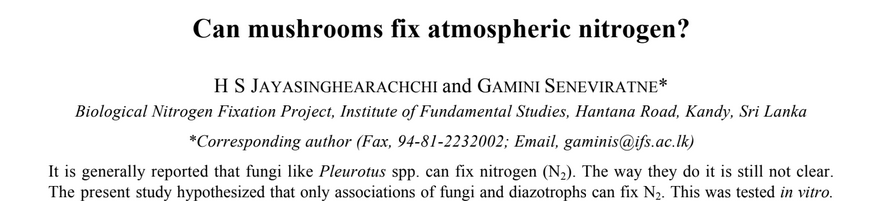 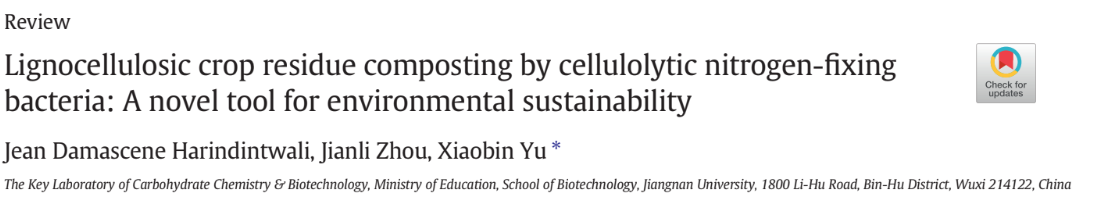 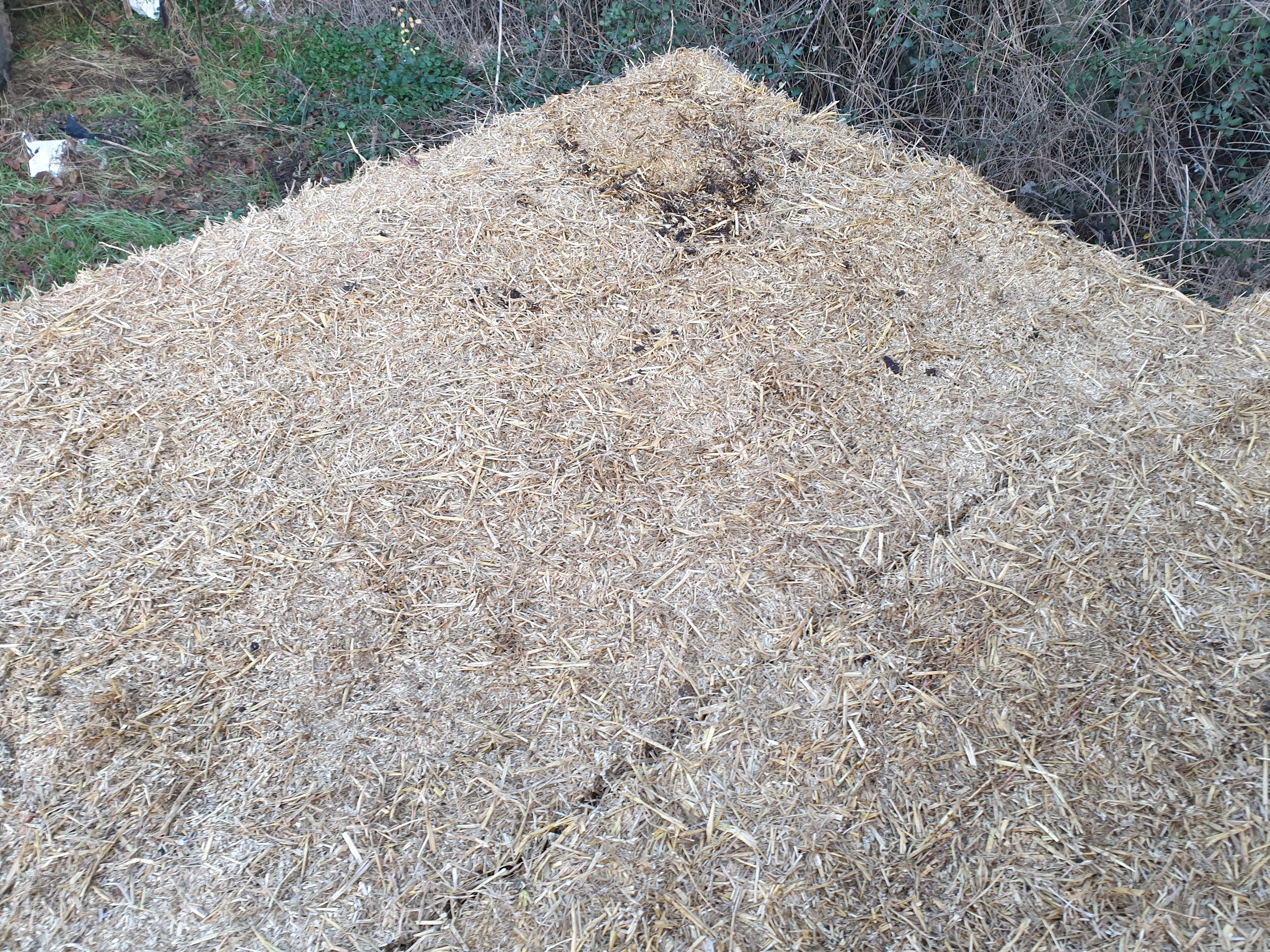 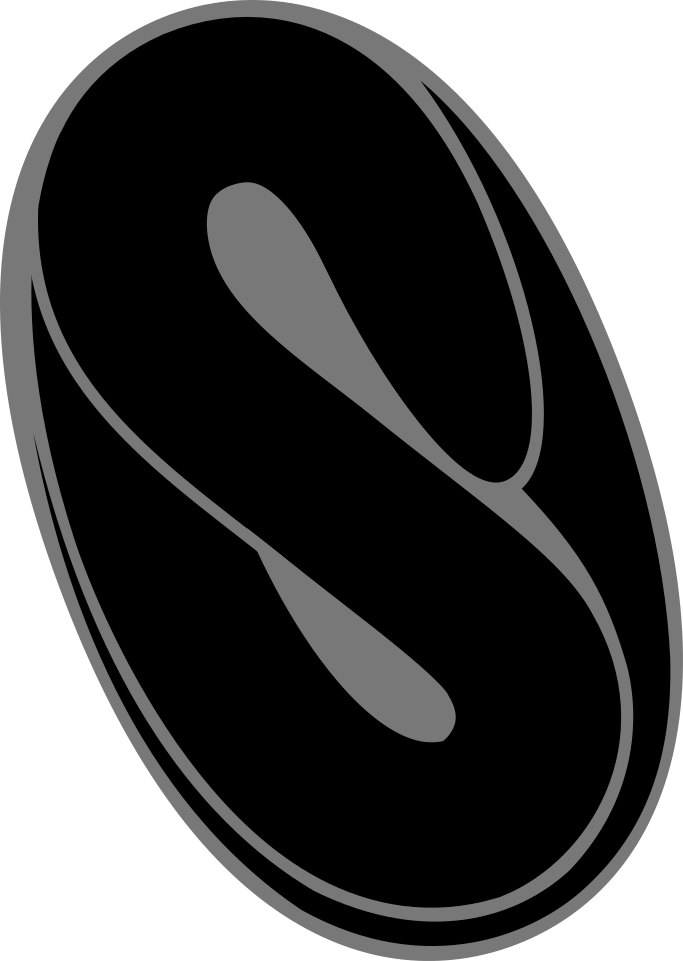 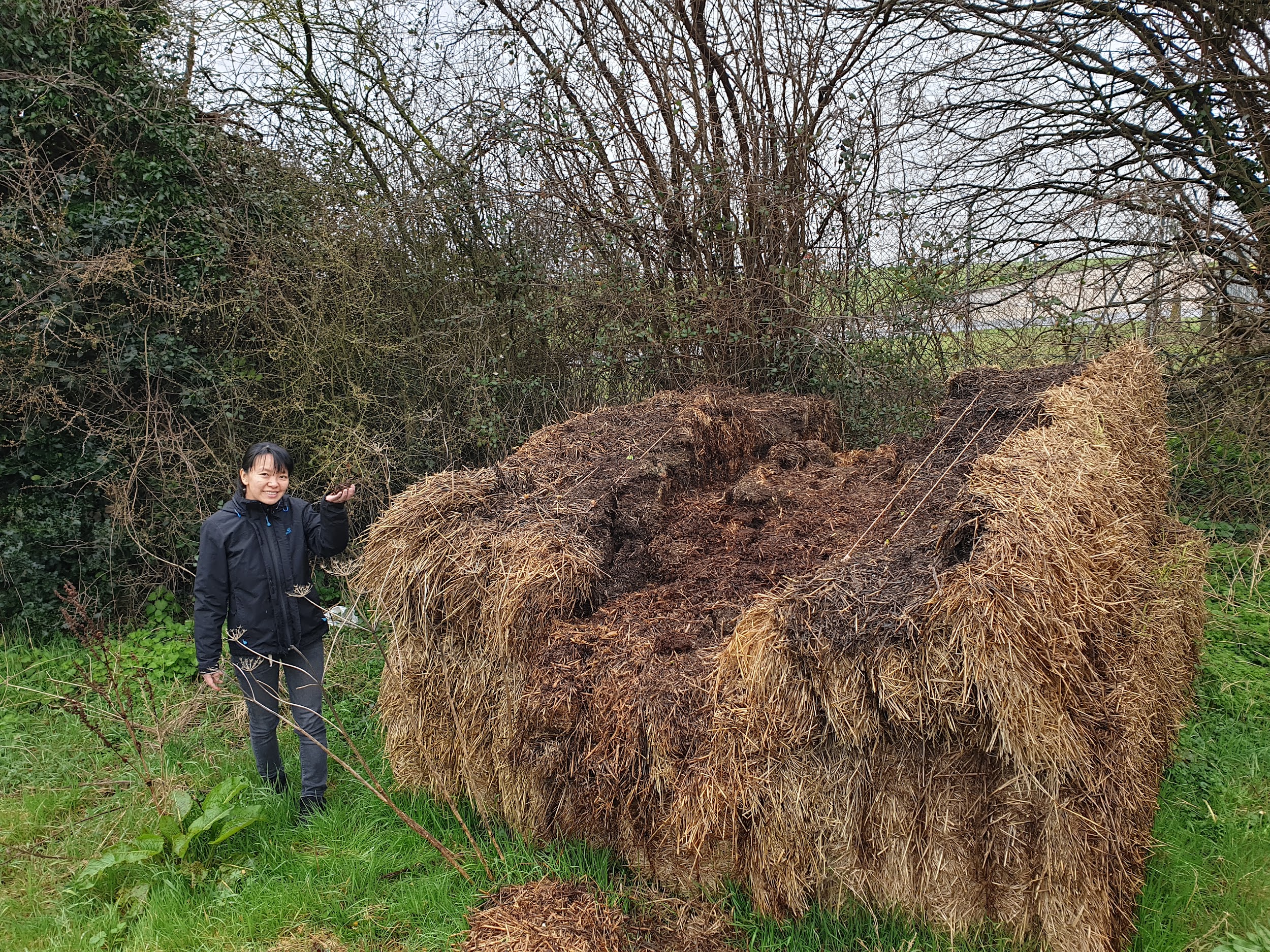 Free 
nitrogen!!!
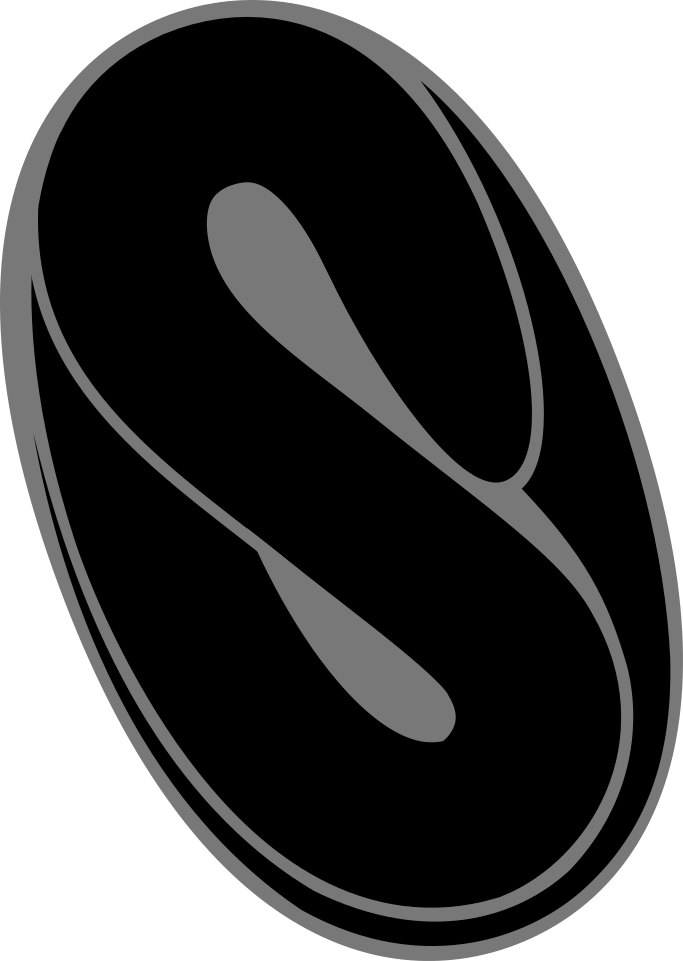 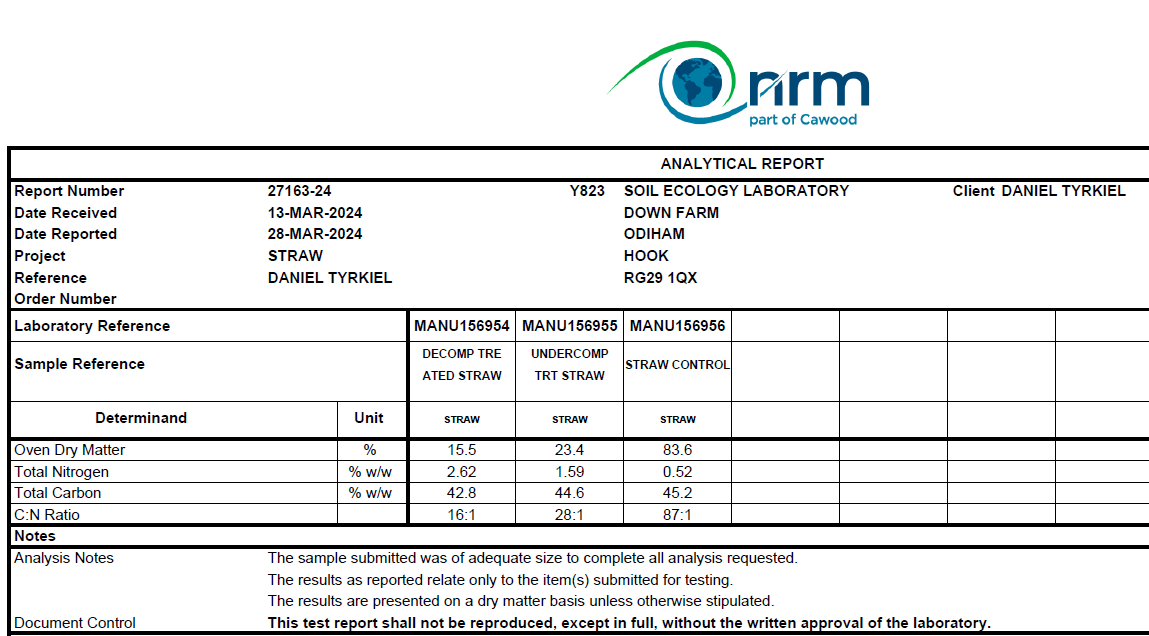 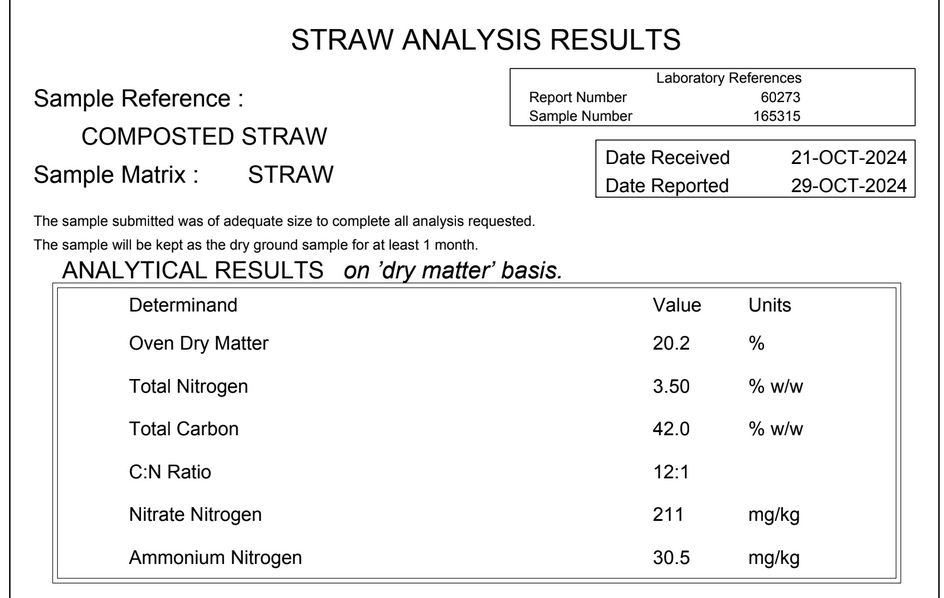 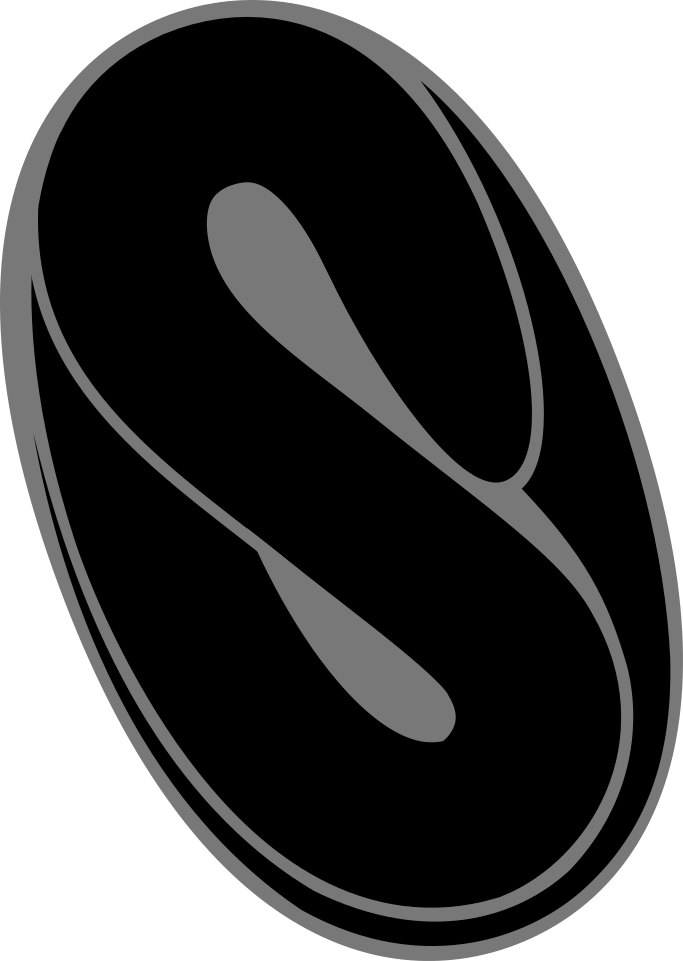 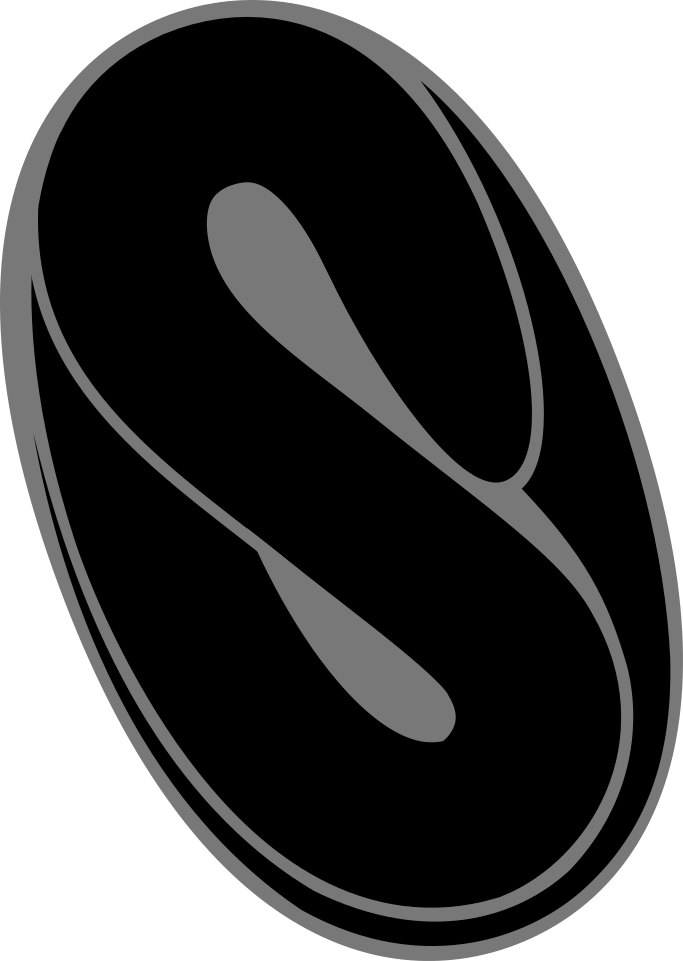 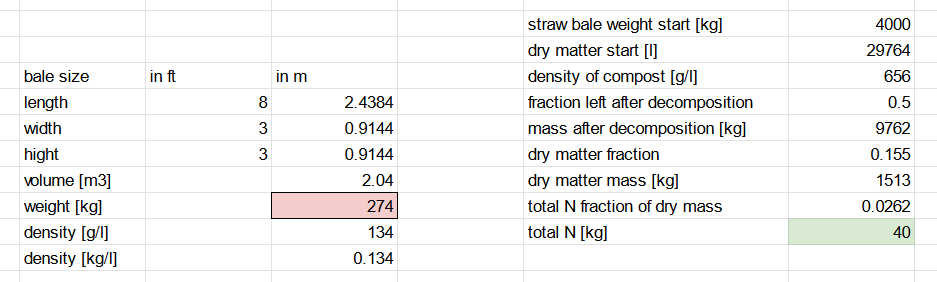 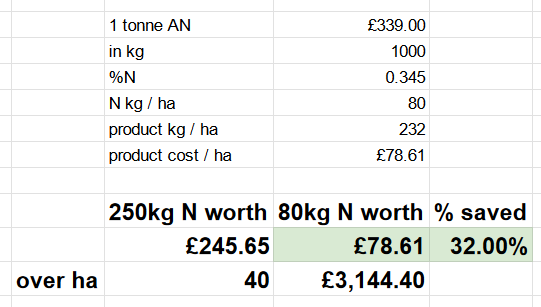 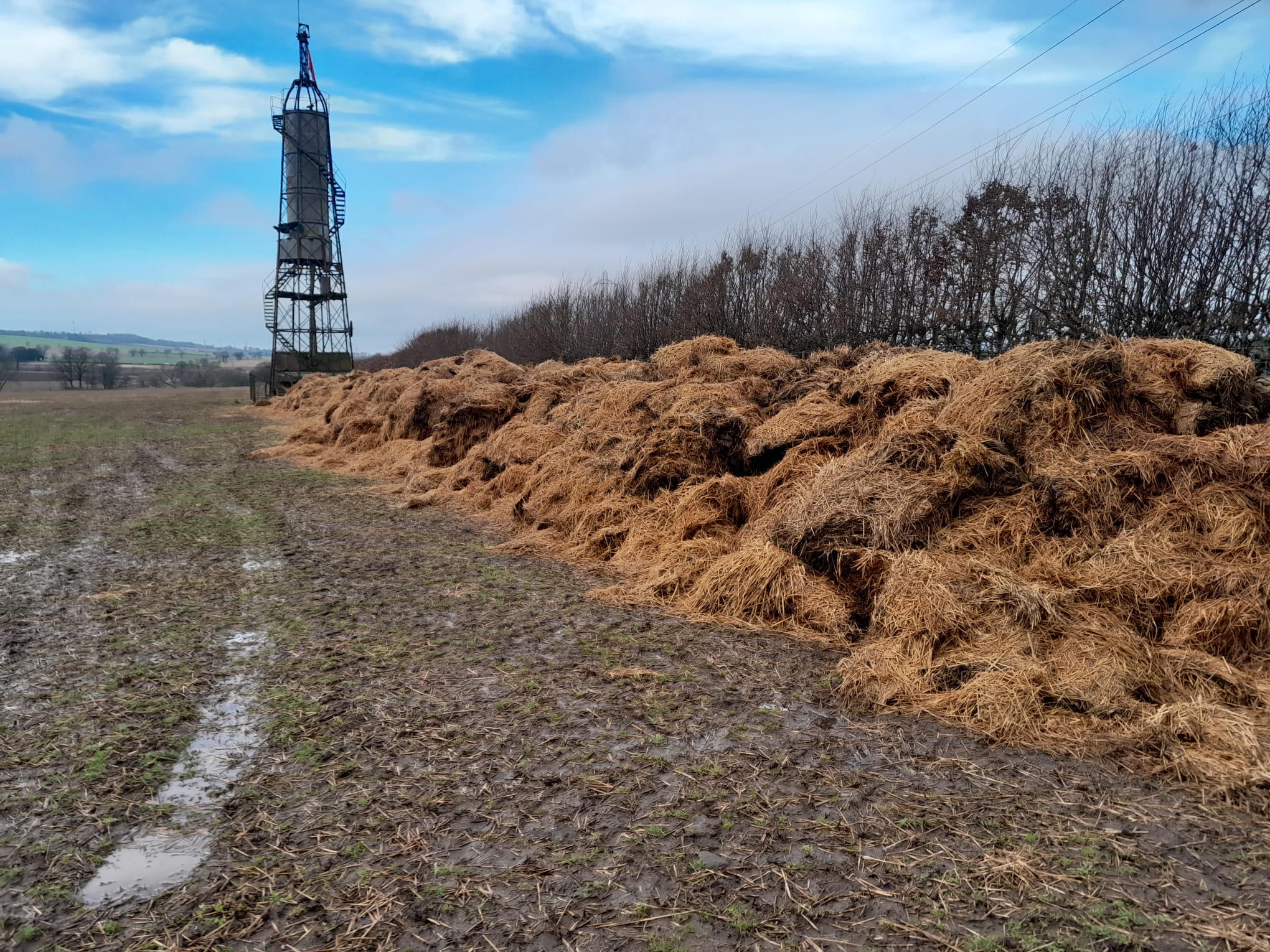 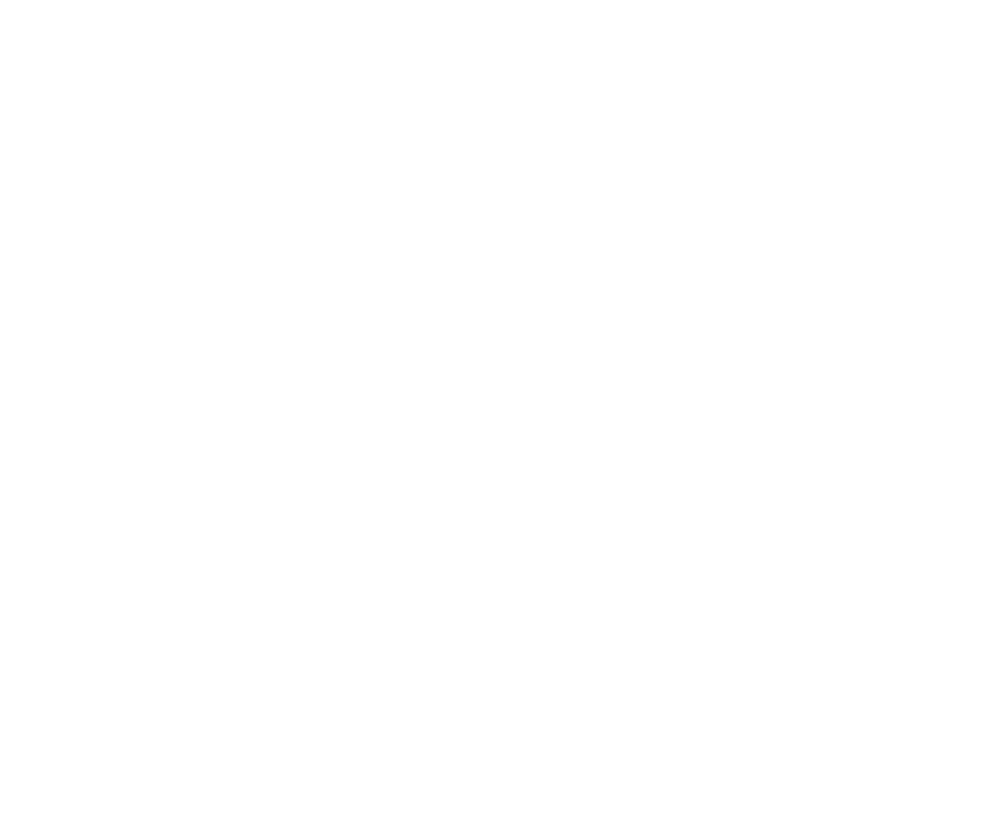 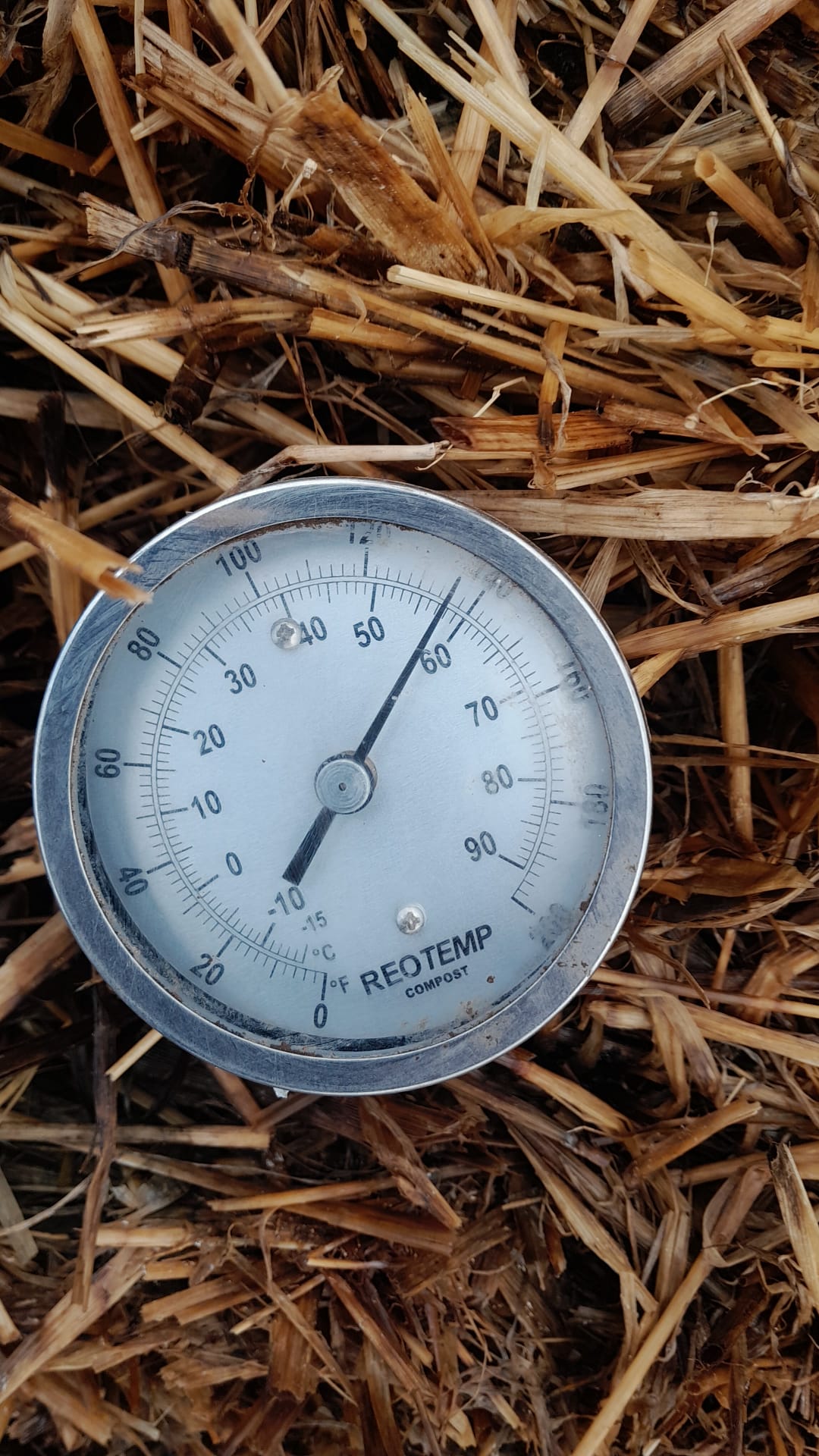 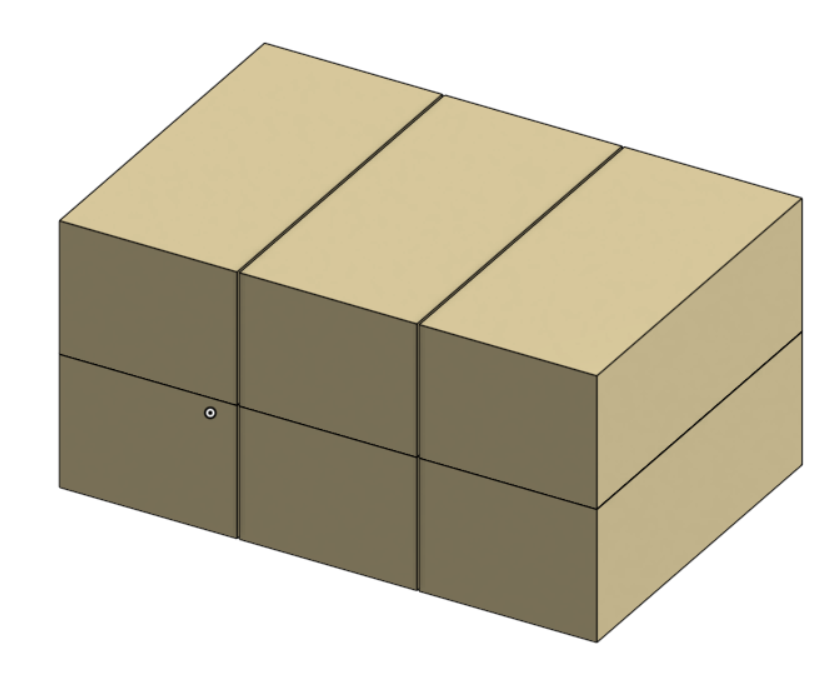 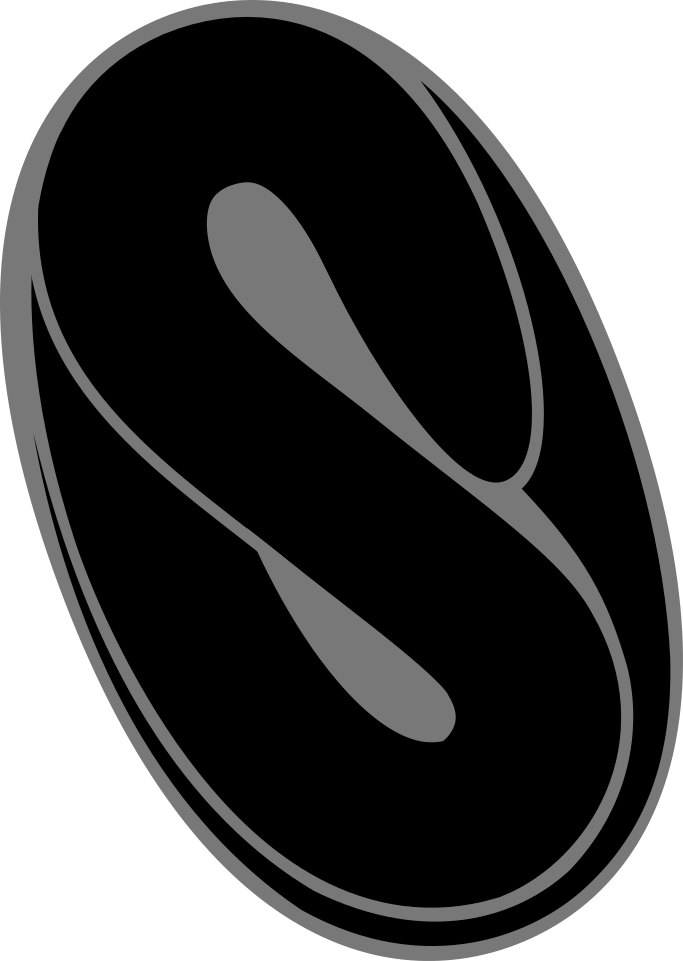 8x4x3 ft Hessian bales - 270 kg each.

3x2 stack used in
our experiment
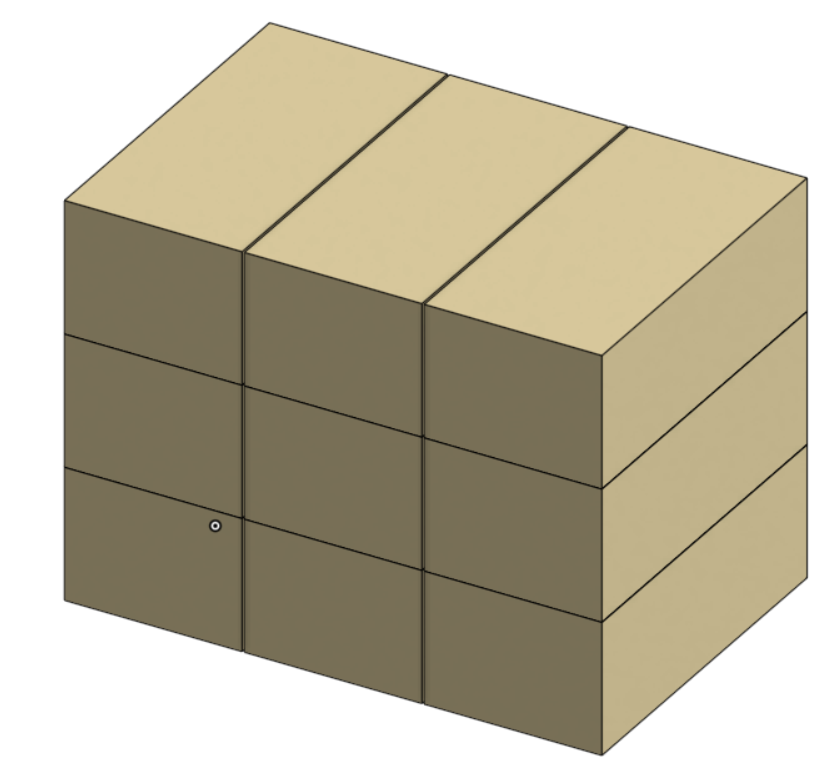 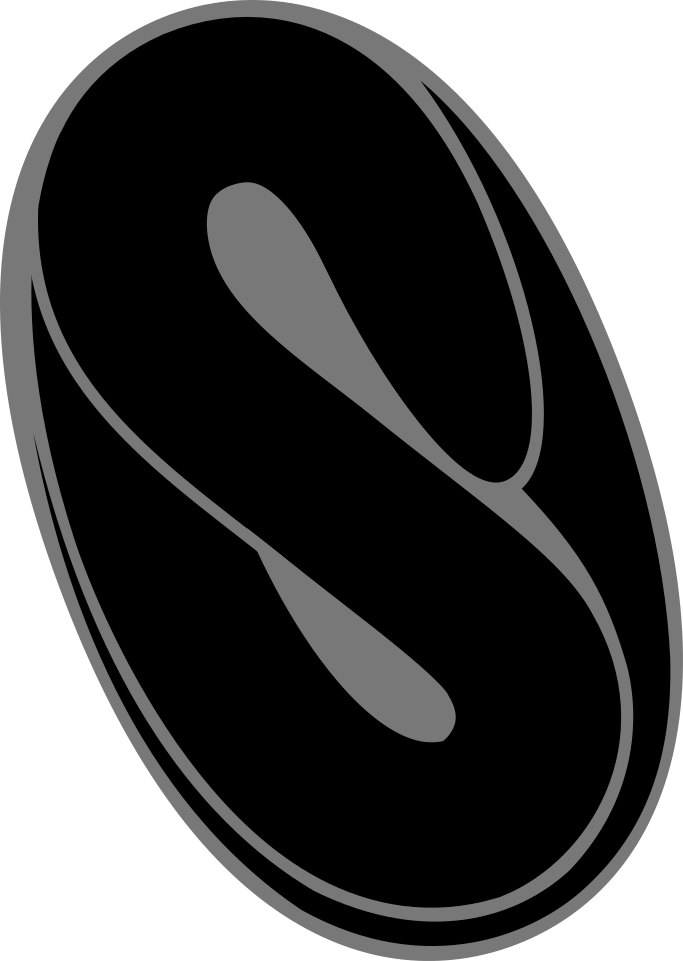 Recommended:
3x3 stack or windrow
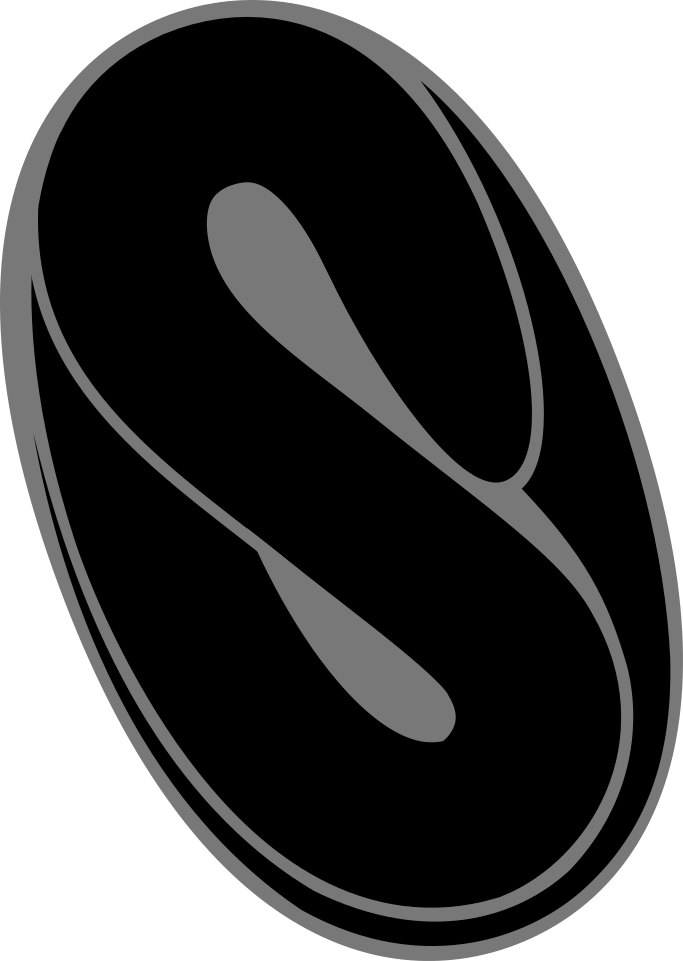 Thank you!

Daniel Tyrkiel
Soil Ecology Laboratory

daniel@soilecologylab.co.uk

www.soilecologylab.co.uk

07926268349